W/Z physics in CDR
Zhijun Liang

IHEP,CAS
1
Reminder of CEPC W/Z runs
Some discussion about CEPC Z pole running . 
http://indico.ihep.ac.cn/event/7709/
E=91.2GeV, L=1.6 X 1035 cm-2s-1, solenoid field = 3T ( new default )
Two year running proposed by accelerator team
WW threshold scan 
Proposal from accelerator team
One year running about 160GeV 
Total luminosity 3.2 ab-1
2
CEPC W/Z physics Plan for CDR
Plan to cover the prospects of 6-7 key parameters.
Plan to have First draft of CDR about W/Z physics ready by end of May.   
http://cepcgit.ihep.ac.cn/cepcdoc/CDR
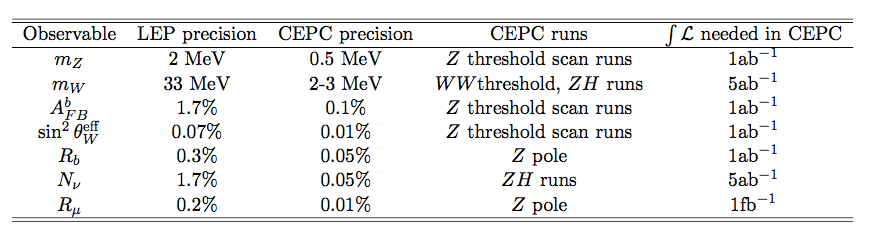 3
R_b measurement
Sensitive to b/c tagging performance 
Study the major systematics 
Hemisphere correlations
Bo Li (Yantai University)
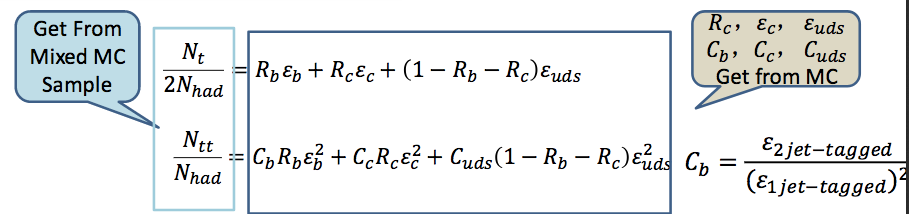 4
R_b measurement (2)
Hemisphere tagging correlations study in MC samples
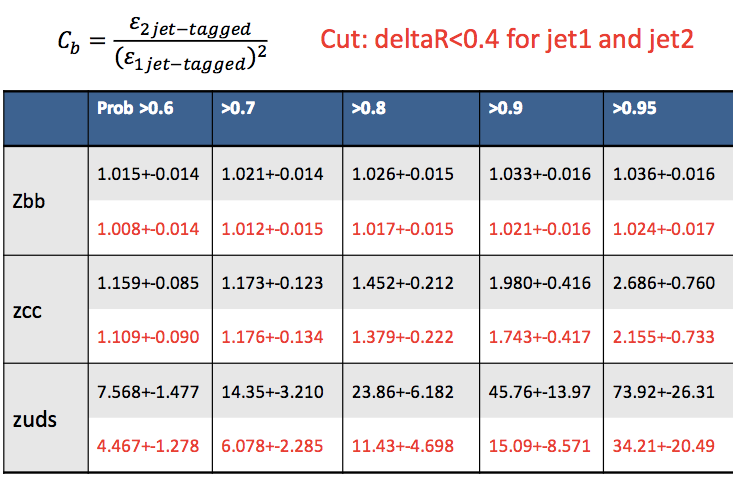 5
R_b measurement (3)
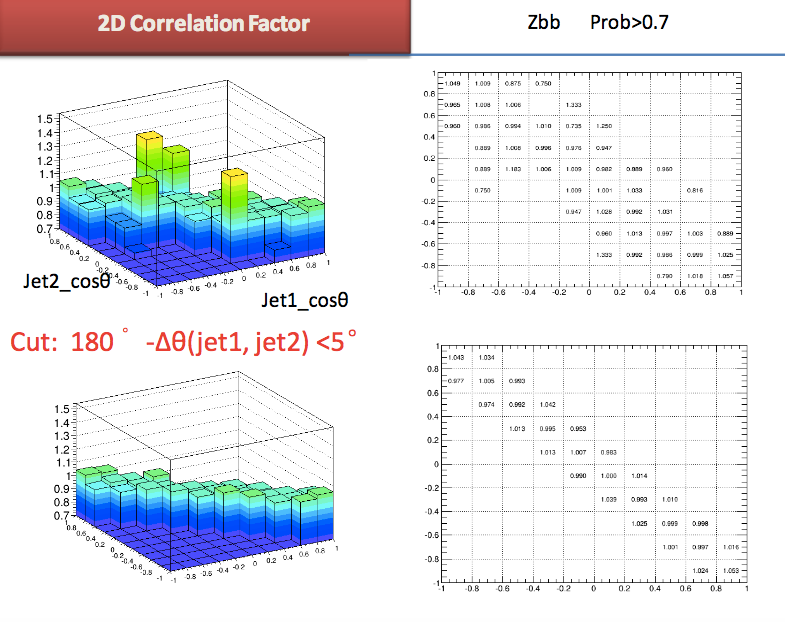 df
Adding this cut reduces the Hemisphere correlations
6
[Speaker Notes: measurement]
W mass (direct measurement)
Measure W mass directly from ZH runs using lvjj events. 
Major activity is from Peizhu Lai (NCU) with the help from Maarten Boonekamp (CEA) and Dr. Hengne Li 
In jet energy scale systematics (jet flavor dependence)
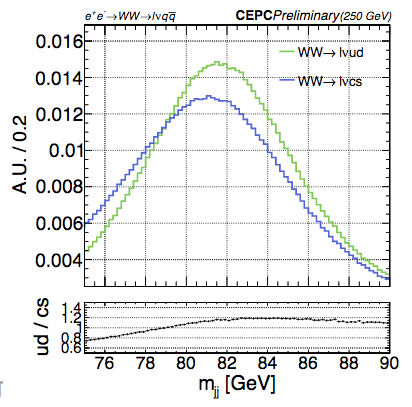 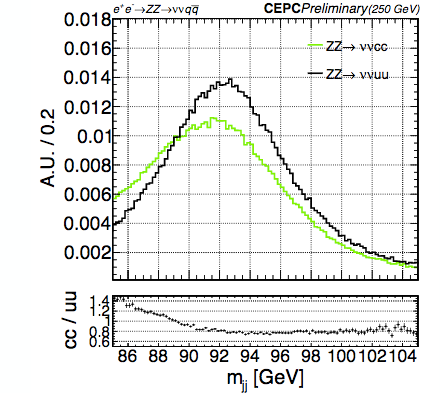 7
W mass (threshold scan)
Peixun Shen (IHEP) is working on WW threshold scan optimization
With considering the systematics
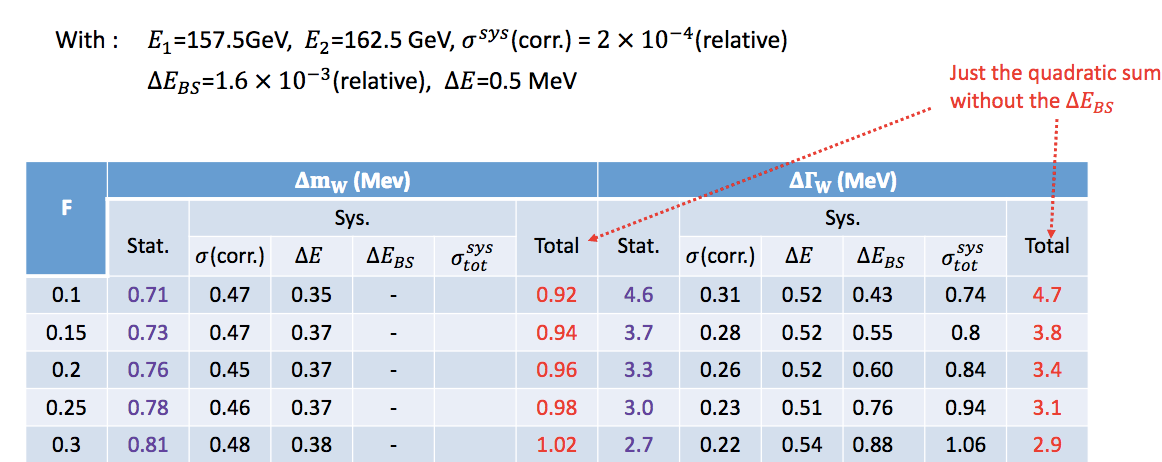 8
Afb : muon angular resolution
Mengran Li (IHEP) is working on Afb in Z->mumu at Z threshold scan runs. 
Simulated 100k full sim Z->mm samples at Z pole
Study one key performance (muon angular resolution)
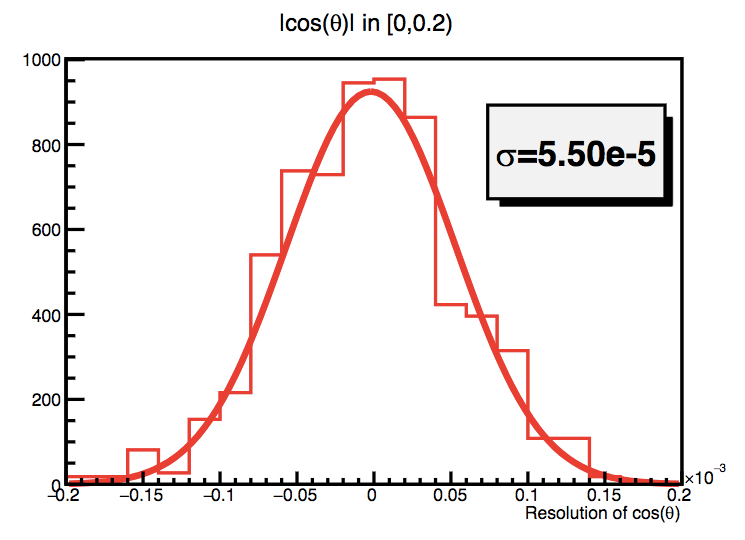 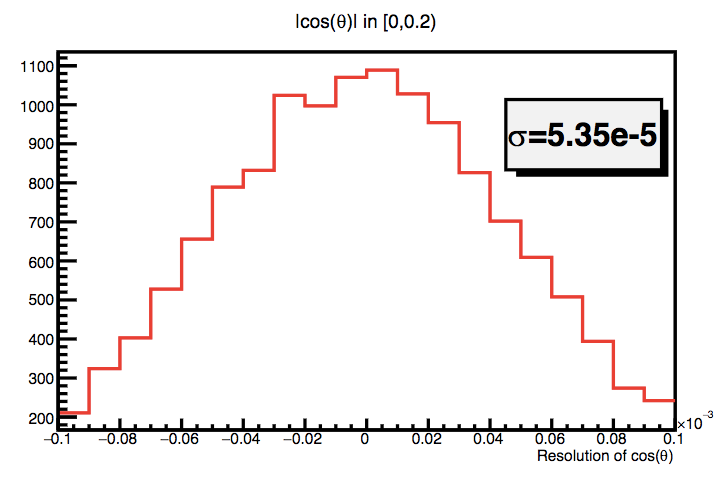 CEPC v4  
B=3.0T
CEPC v1  
B=3.5T
9
MC requests with CEPC v4
W mass direct measurement 
240GeV , WW->lvjj,    5M full simulation 
240GeV , ZZ->vvjj,    1M full simulation 
R_b measurement 
91.2GeV, Z->bb , Z->cc, Z->light jets, 3M full simulation
10
Summary
Plan to converge on W mass study by the end of May. 
Analysis which don’t need full simulation 
WW Threshold scan is in good shape 
Analysis need new MC: 
W mass (direct measurement) 
First round with CEPC v1 simulation
needs two more weeks after new fullsim sample ready. 
R_b (Z->bb) measurements 
needs 2~3 weeks to update after full simulation samples ready. 
Z->mumu 
Fullsim sample ready, next 2~3weeks to go through 1st round.
11
Performance input
Identify some performance input needed to support the W/Z physics prospect study 
May need to repeat some study with 3T magnetic field and new detector geometry 
Afb(l): lepton angular resolution
R_b: “B jet efficiency” vs  “cjet/light rejection “
W mass (direct approach)： jet energy resolution 
W mass (threshold scan):  ?
N_v : photon energy resolution
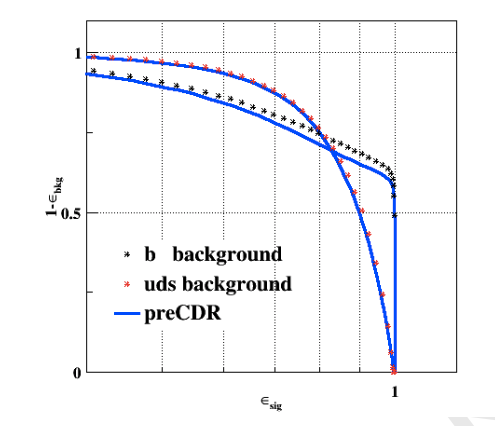 12